Student Homelessness in New York City Public SchoolsDistrict 32, SY 2015–16
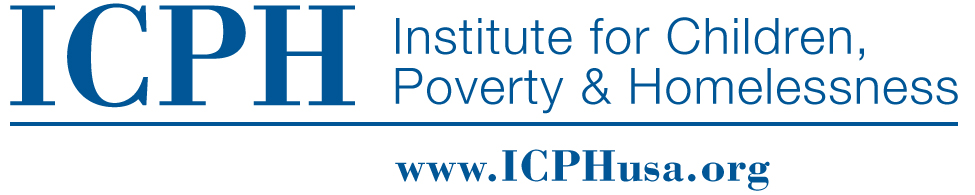 Student Homelessness in NYC
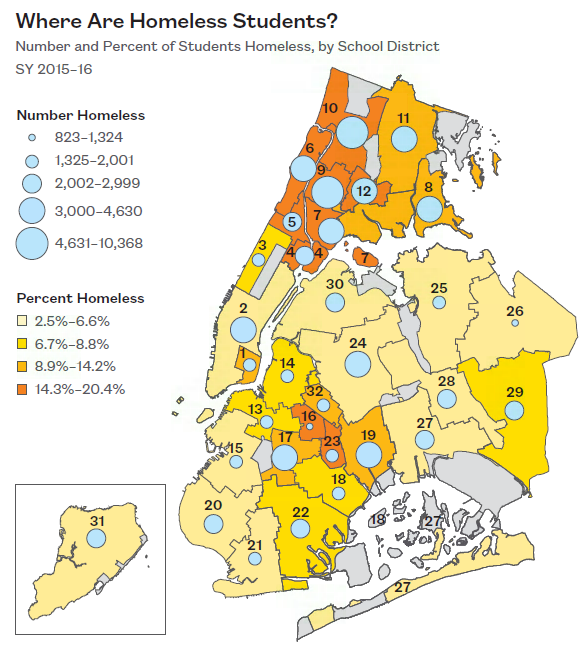 Nearly 100,000 NYC public school students experienced homelessness during SY 2015-16. 

Unless current trends change, 
1 in 7 students will experience homelessness before they finish elementary school.
Source: New York City Department of Education, unpublished data tabulated by the Institute for Children, Poverty, and Homelessness, SY 2015–16.
[Speaker Notes: Student Homelessness in NYC]
Where Do Homeless Students Sleep?
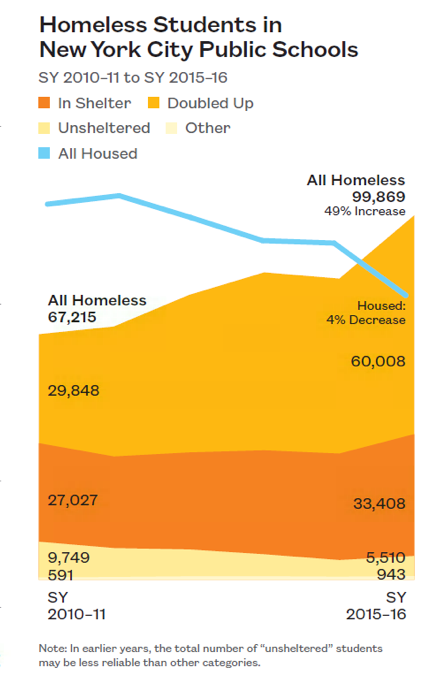 For every homeless student living in shelter, roughly two more are homeless living in another temporary setting—mostly doubled up.
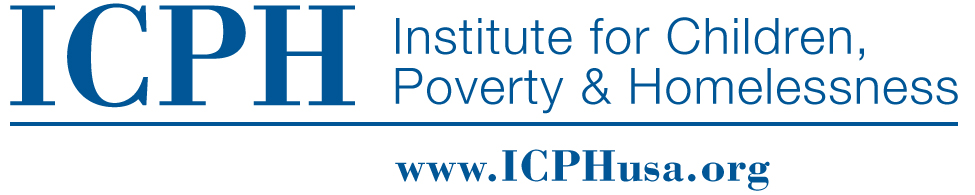 Source: New York City Department of Education, unpublished data tabulated by the Institute for Children, Poverty, and Homelessness, SY 2015–16.
Most Children Are Homeless for More Than One School Year
Homelessness was not a brief or isolated experience for students citywide.

Two-thirds of homeless students experienced homelessness during more than one school year.
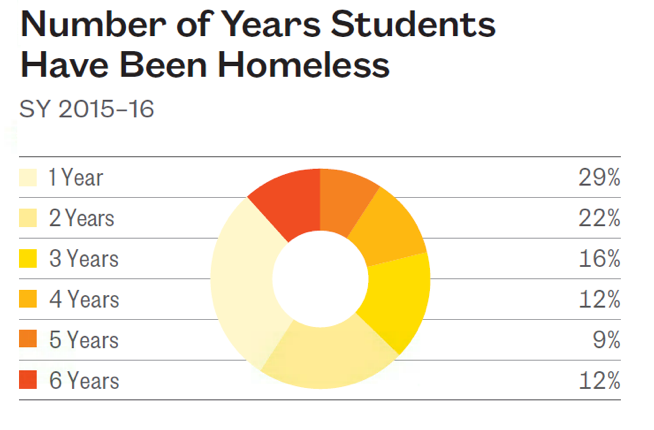 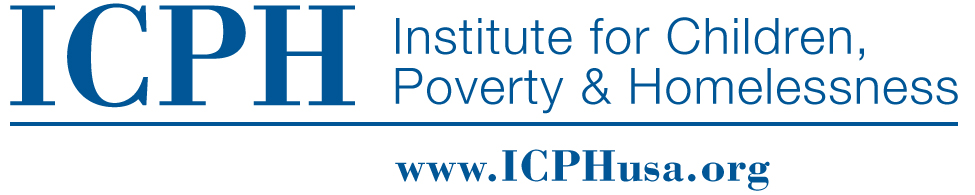 Source: New York City Department of Education, unpublished data tabulated by the Institute for Children, Poverty, and Homelessness, SY 2015–16.
Young Students Are Most at Risk
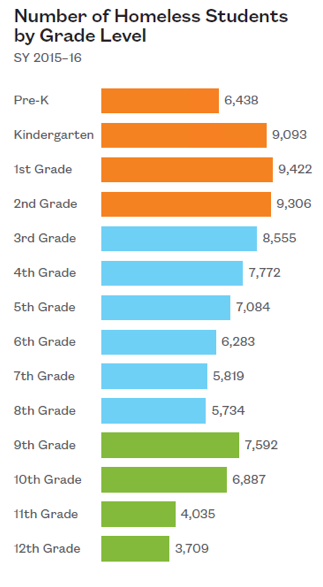 Students are more likely to experience homelessness when they are young. 

During SY 2015–16, 35% of all homeless students were in grades pre-K through 2nd compared to 28% of housed students.
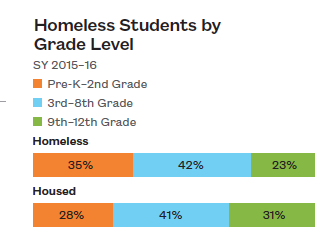 Source: New York City Department of Education, unpublished data tabulated by the Institute for Children, Poverty, and Homelessness, SY 2015–16.
Differences in Pre-K Enrollment
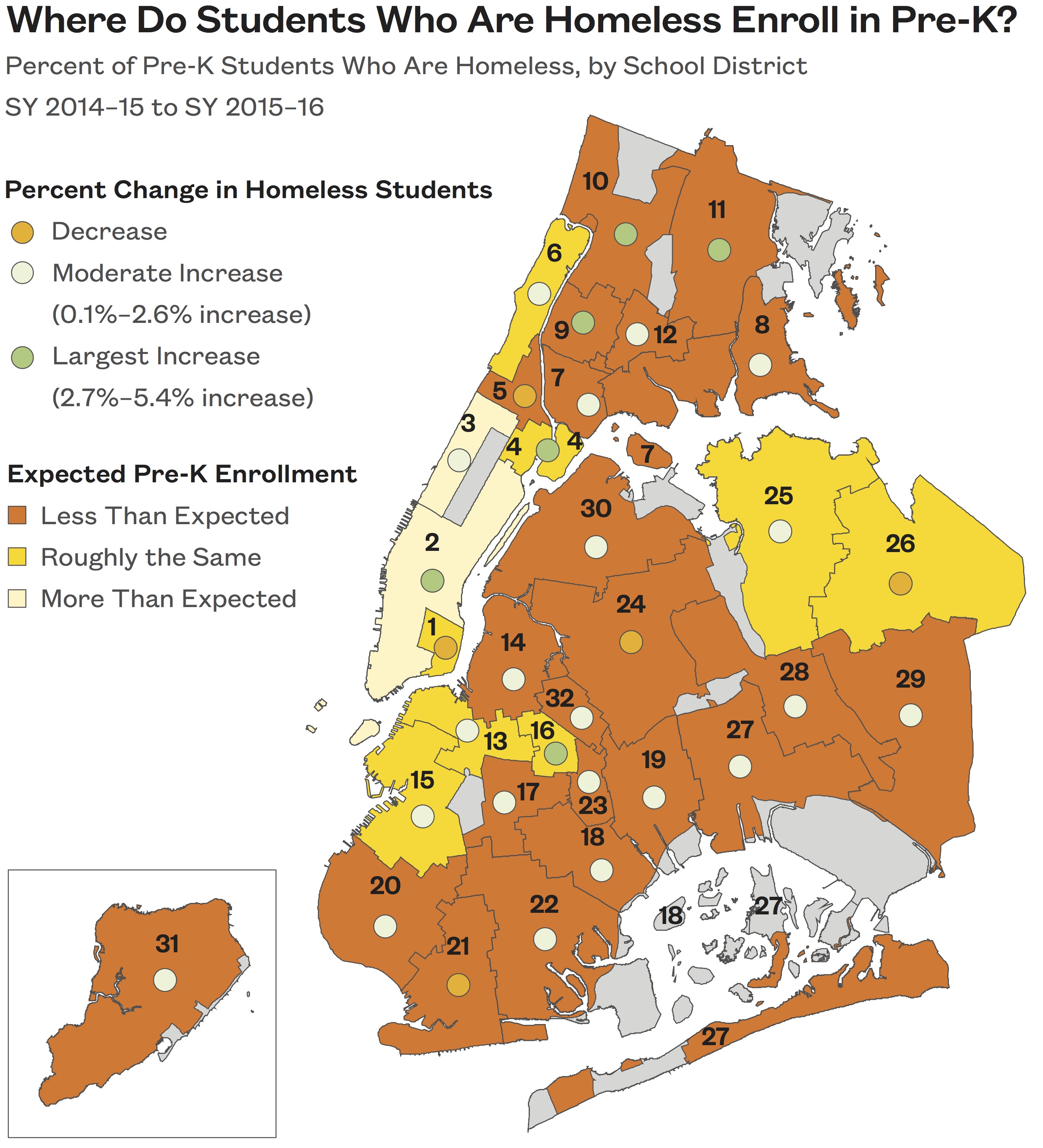 Citywide, pre-K enrollment improved by 17%. However, the majority of school districts enrolled fewer homeless pre-K students than would be expected.
Source: New York City Department of Education, unpublished data tabulated by the Institute for Children, Poverty, and Homelessness, SY 2015–16.
Student Homelessness in District 32
Over 1,700 currently homeless students in District 32.

1 in 6 students experienced homelessness in the last six years.
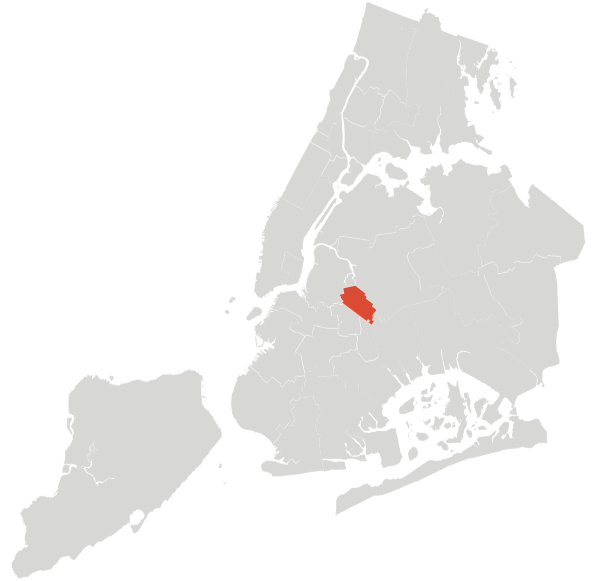 Source: New York City Department of Education, unpublished data tabulated by the Institute for Children, Poverty, and Homelessness, SY 2015–16.
[Speaker Notes: School-age children only
Does not include charter schools]
Where Do Homeless Students Sleep in District 14?
587 students lived in shelters and 1,076 students lived doubled up at some point during SY 2015–16. Another 101 students lived in another temporary setting.
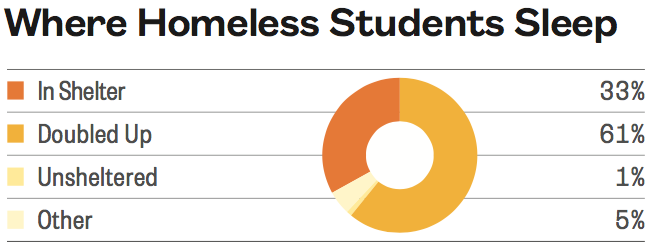 Source: New York City Department of Education, unpublished data tabulated by the Institute for Children, Poverty, and Homelessness, SY 2015–16.
Homelessness and Poverty Among Students in District 32
Among students enrolled, 13% were homeless during SY 2015–16. 

Another 4% had been homeless in at least one of the five previous years.
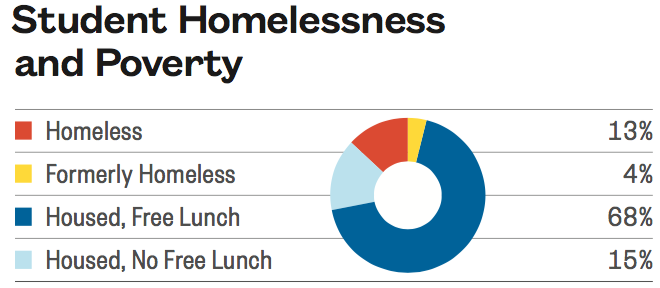 Source: New York City Department of Education, unpublished data tabulated by the Institute for Children, Poverty, and Homelessness, SY 2015–16.
Percent of Homeless Students in Districts in the Brooklyn
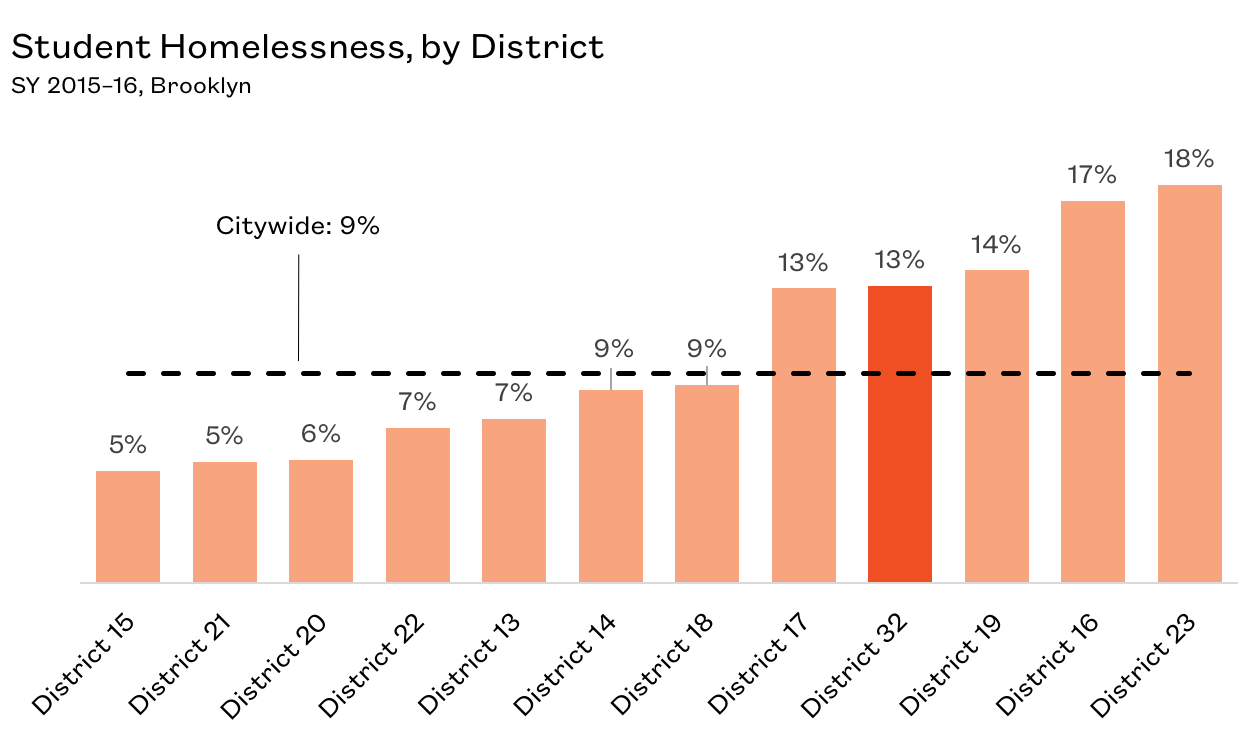 Out of twelve school districts in Brooklyn, District 32 had the 4th highest percent of homeless students enrolled.
Source: New York City Department of Education, unpublished data tabulated by the Institute for Children, Poverty, and Homelessness, SY 2015–16.
Young Students Are Most At Risk
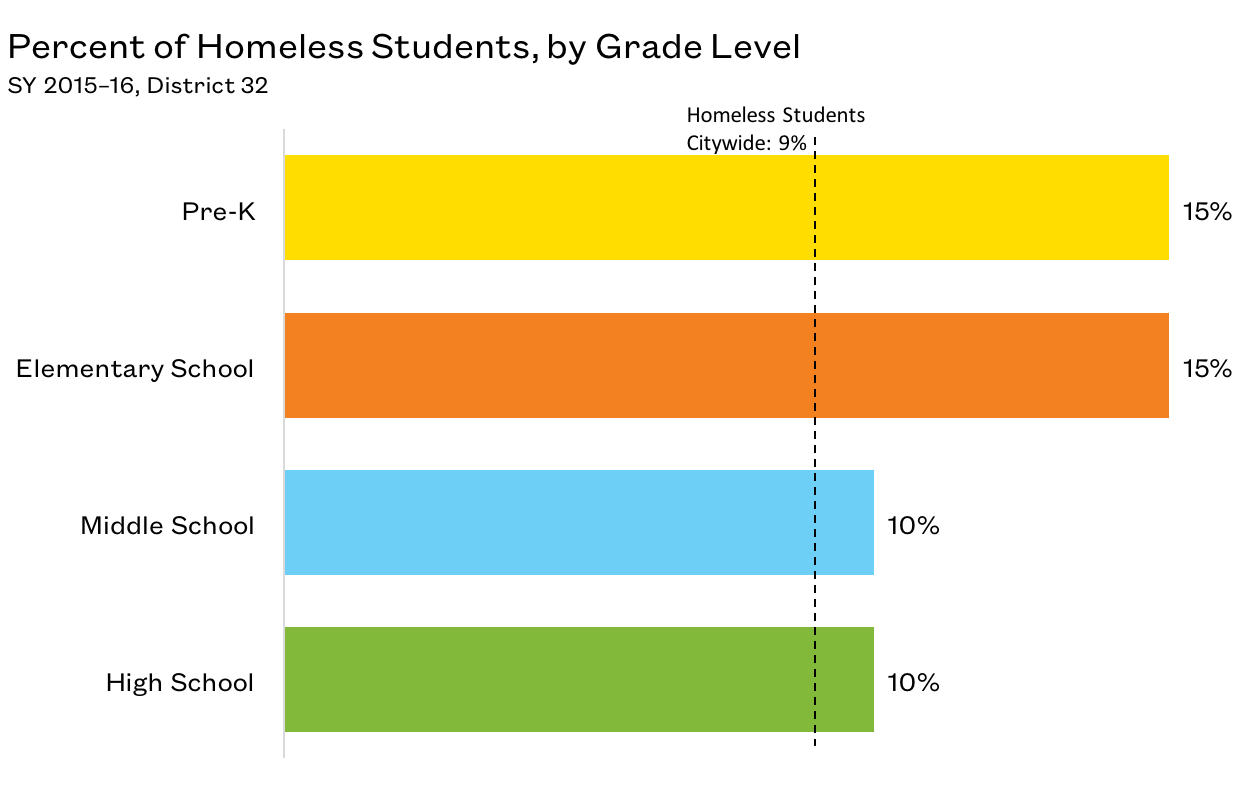 Pre-K and elementary schools had the highest percent of homeless students in District 14.
Source: New York City Department of Education, unpublished data tabulated by the Institute for Children, Poverty, and Homelessness, SY 2015–16.
Student Homelessness by Race and Ethnicity in District 32
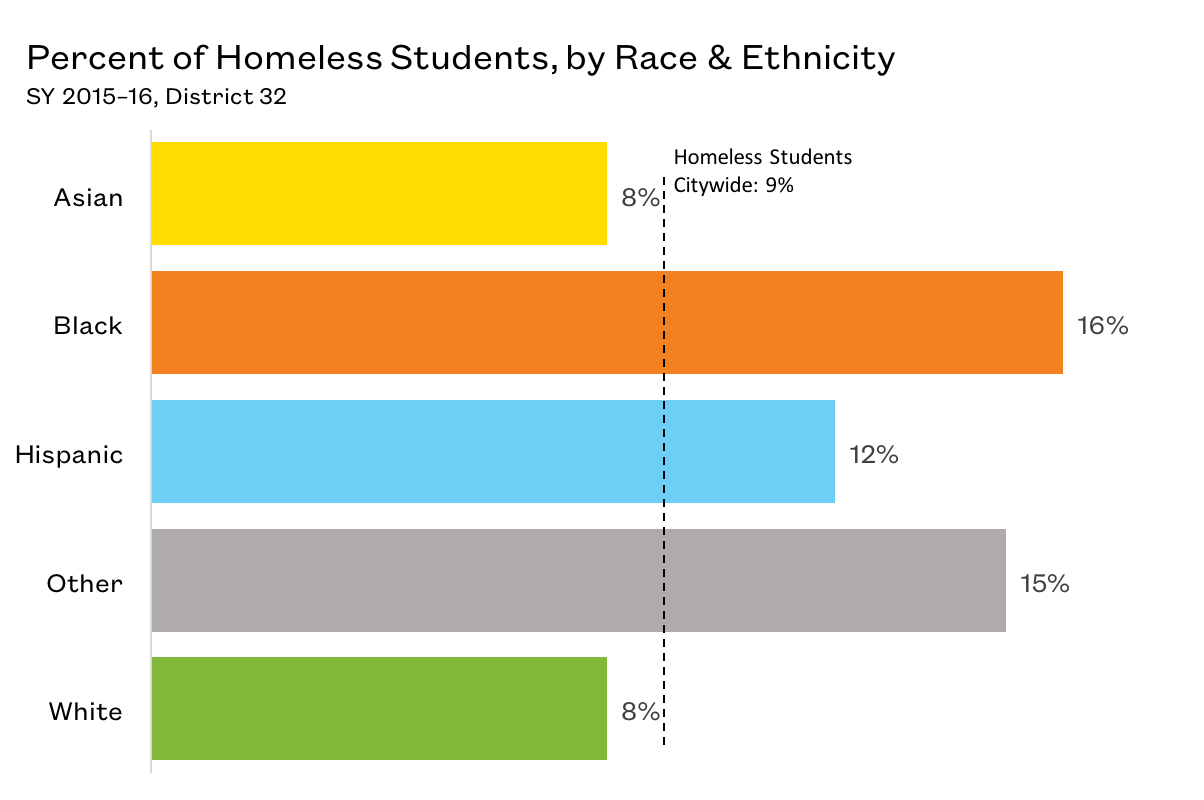 Black and Other students were most at risk of experiencing homelessness in District 14.
Source: New York City Department of Education, unpublished data tabulated by the Institute for Children, Poverty, and Homelessness, SY 2015–16.
English Language Learners in District 32
Nearly a quarter of homeless students were English Language Learners.
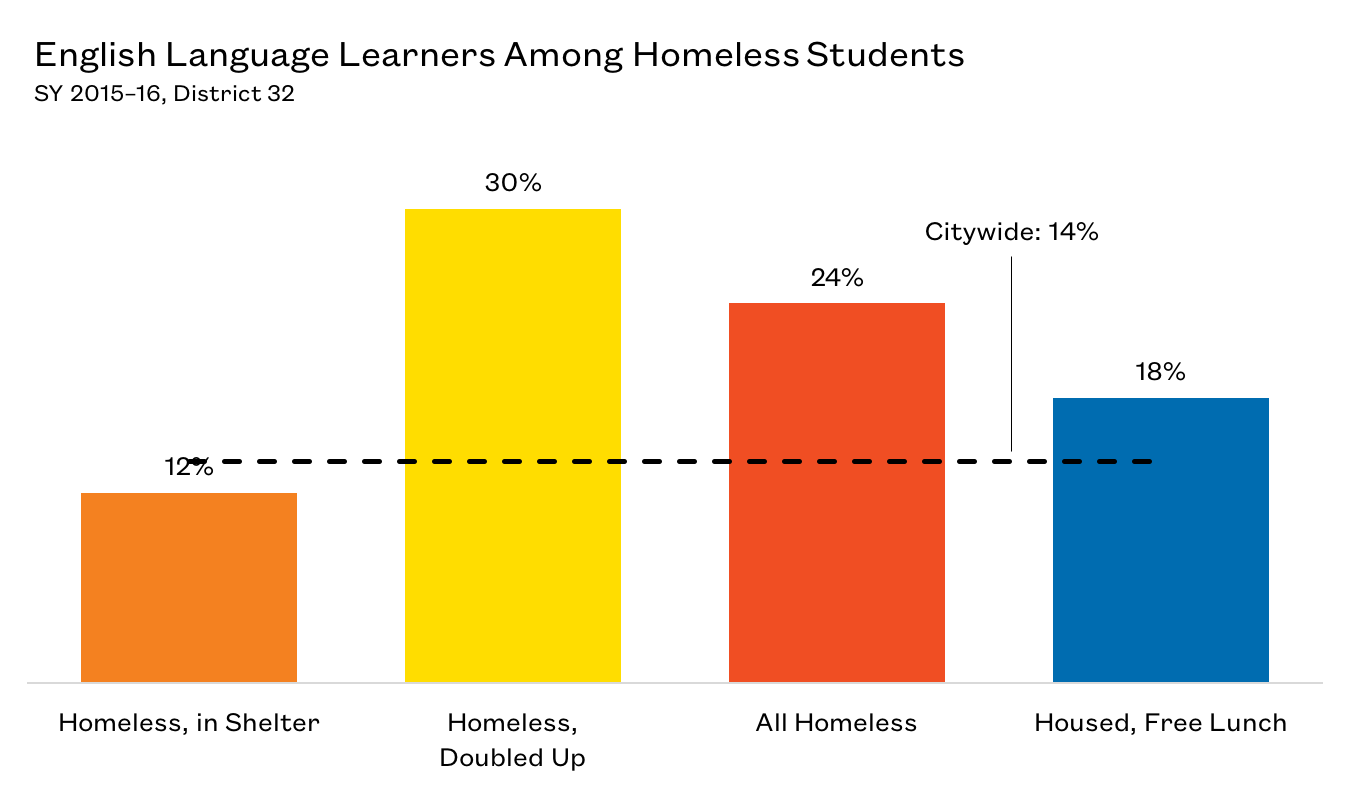 Source: New York City Department of Education, unpublished data tabulated by the Institute for Children, Poverty, and Homelessness, SY 2015–16.
Impacts of Student Homelessness
Transfer schools more often
More likely to be chronically absent
Lower rates of proficiency on state assessments
Higher suspension rates
Lower graduation rates
Higher dropout rates
Require additional ELL supports
Receive late support for special education needs
These impacts last beyond a student’s experience with homelessness
Mid-Year School Transfers in District 32
Almost 20% of homeless students transferred schools mid-year. 

Students in shelters had the highest mid-year transfer rate at 26%.

Every school transfer is estimated to set a student back academically by up to six months.
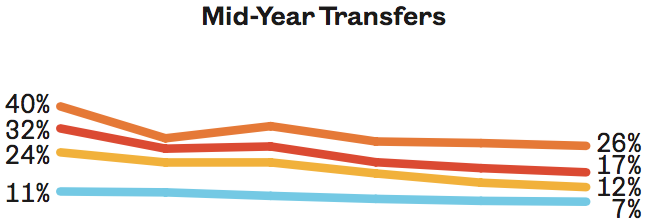 SY 2015–16
SY 2010–11
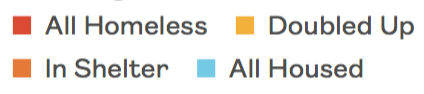 Source: New York City Department of Education, unpublished data tabulated by the Institute for Children, Poverty, and Homelessness, SY 2015–16.
Chronic Absenteeism Among Homeless Students in District 32
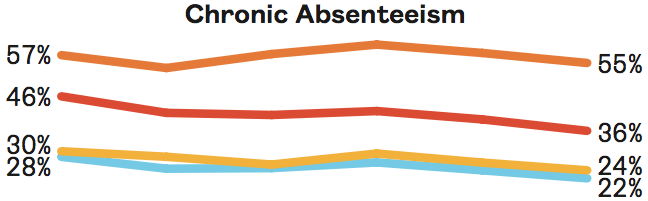 Students who are chronically absent miss 20 or more days of school in a year. 

Over half of students living in shelters were chronically absent in District 32.
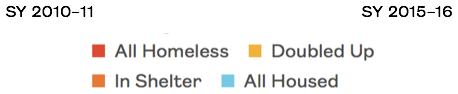 Source: New York City Department of Education, unpublished data tabulated by the Institute for Children, Poverty, and Homelessness, SY 2015–16.
Chronic Absenteeism Among Homeless Students in District 32
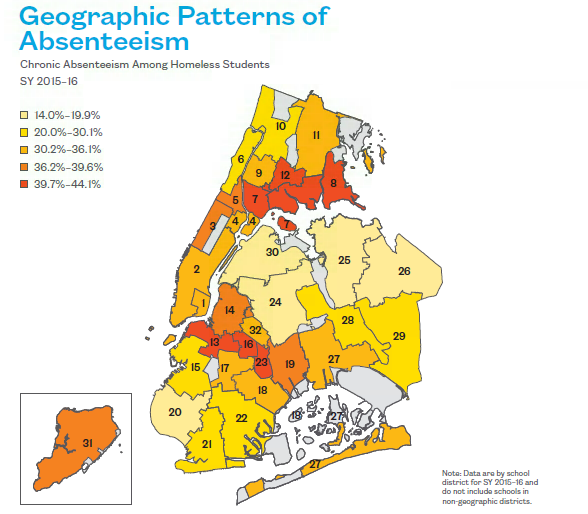 District 14 ranks middle for chronic absenteeism among homeless students compared to other districts.
Source: New York City Department of Education, unpublished data tabulated by the Institute for Children, Poverty, and Homelessness, SY 2015–16.
Suspensions of Homeless Students in District 32
Suspension rates among homeless students have declined in the past six years.

In District 32, students living in shelters had the highest suspension rate at 5.8%.
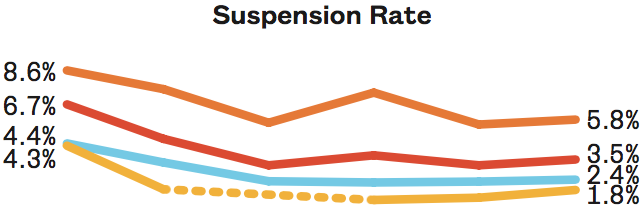 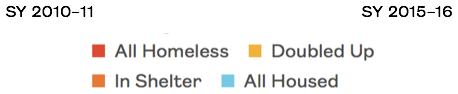 Source: New York City Department of Education, unpublished data tabulated by the Institute for Children, Poverty, and Homelessness, SY 2015–16.
Additional Needs of Homeless Students in District 32
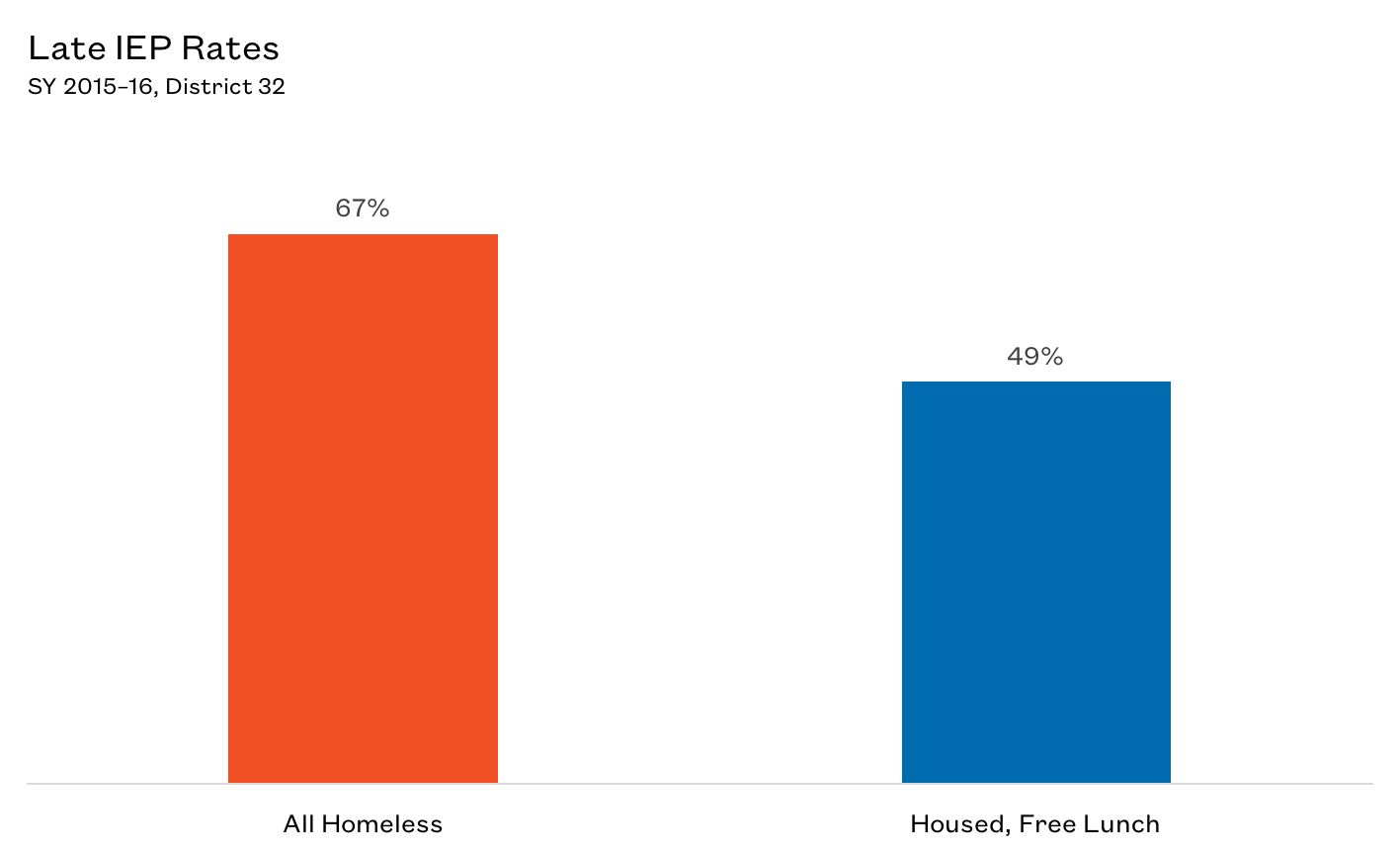 In District 32, homeless students were almost 20% more likely to received IEP services later than low-income housed students.
Source: New York City Department of Education, unpublished data tabulated by the Institute for Children, Poverty, and Homelessness, SY 2015–16.
Additional Needs of Students Experiencing Homelessness
Early identification helps students maintain grade level proficiency and ultimately have a better chance of graduating.
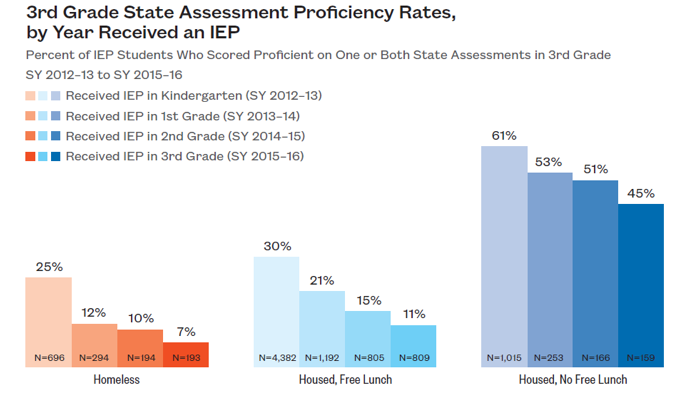 Source: New York City Department of Education, unpublished data tabulated by the Institute for Children, Poverty, and Homelessness, SY 2015–16.
3rd–8th Grade State Math Test Proficiency Rates in District 32
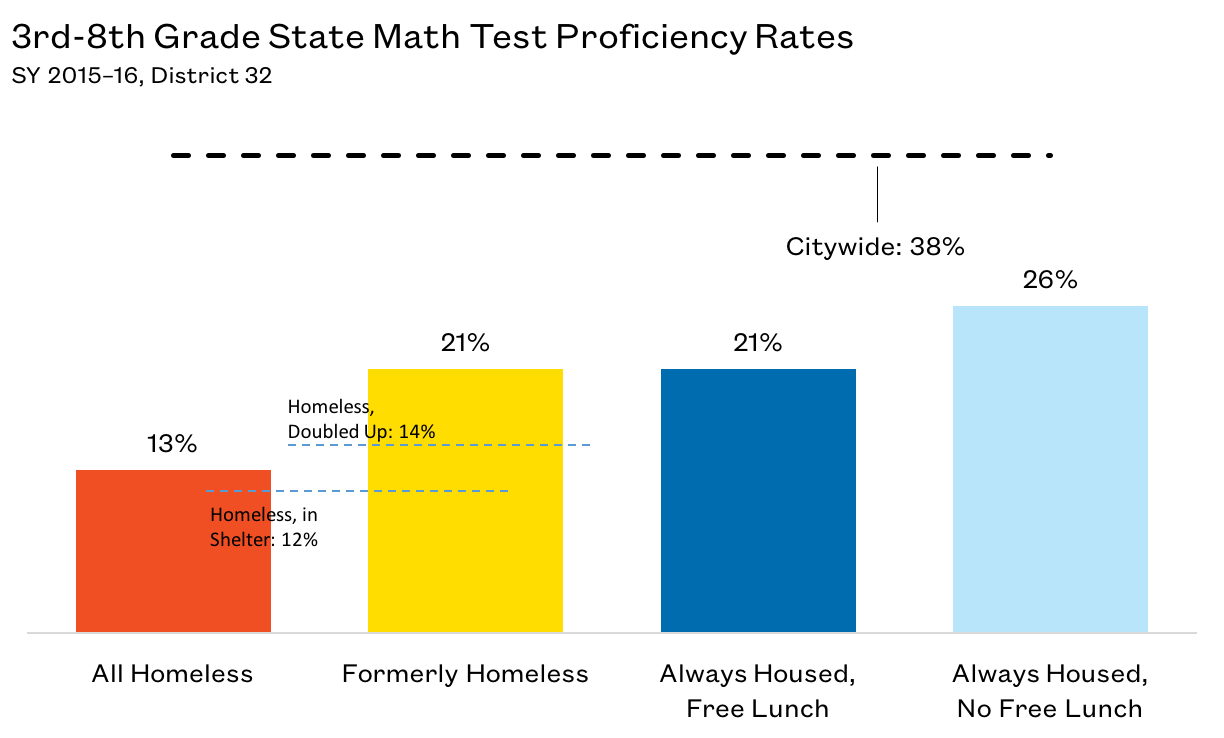 In District 32, one in eight of all homeless and one in four formerly homeless students met the proficiency benchmark in math.
Source: New York City Department of Education, unpublished data tabulated by the Institute for Children, Poverty, and Homelessness, SY 2015–16.
3rd–8th Grade State English Language Arts Test Proficiency Rates in District 32
Only one in five of all homeless and one in four formerly homeless students met the proficiency benchmark in ELA. 

Recognizing homeless and formerly homeless students as a unique cohort may be the first step in designing solutions that meet their needs and help them overcome educational deficits.
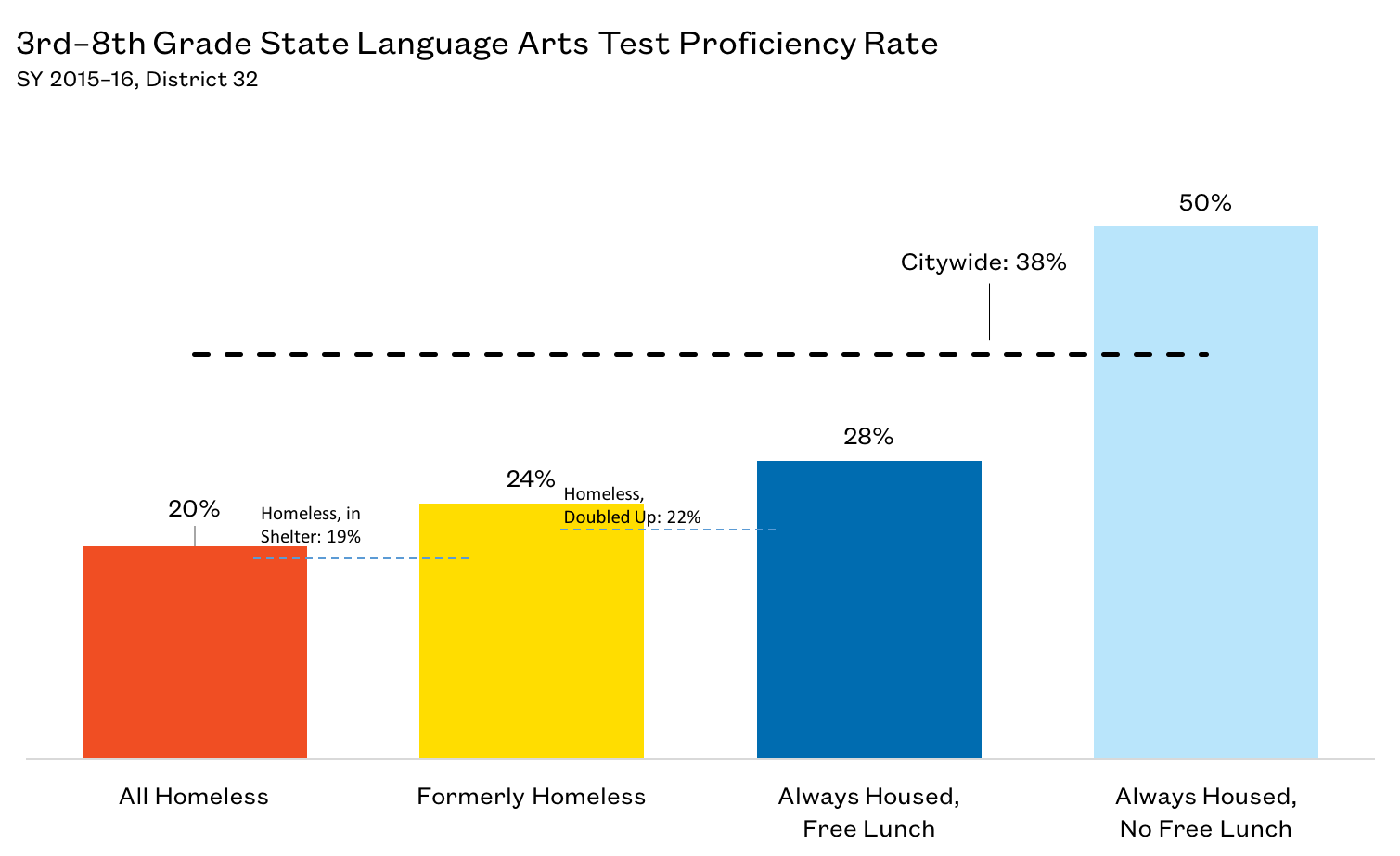 Source: New York City Department of Education, unpublished data tabulated by the Institute for Children, Poverty, and Homelessness, SY 2015–16.
Providing Support and Identifying Opportunities
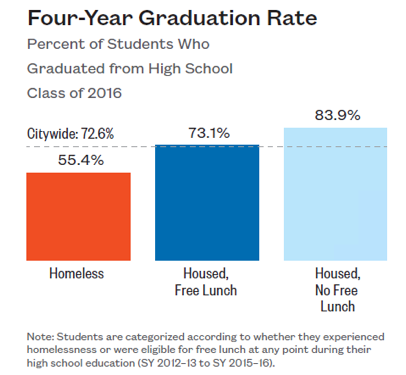 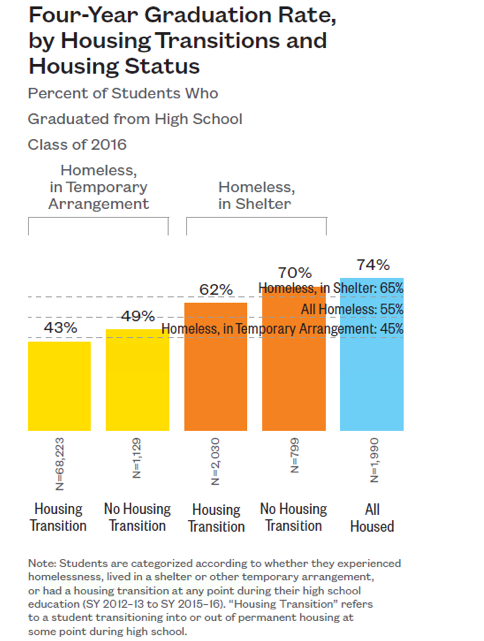 Citywide, graduation rates for homeless students living in shelter during all of high school were similar to those of low-income housed students.

How can supports be extended to students who are homeless and living outside of shelters?
Source: New York City Department of Education, unpublished data tabulated by the Institute for Children, Poverty, and Homelessness, SY 2015–16.
Dropout Rates for Homeless Students in District 32
The four-year dropout rate for New York City improved slightly from 9.0% for the class of 2015 to 8.5% for the class of 2016, but the achievement gap persisted.

The dropout rate in District 32 among homeless students was over two times the citywide rate.
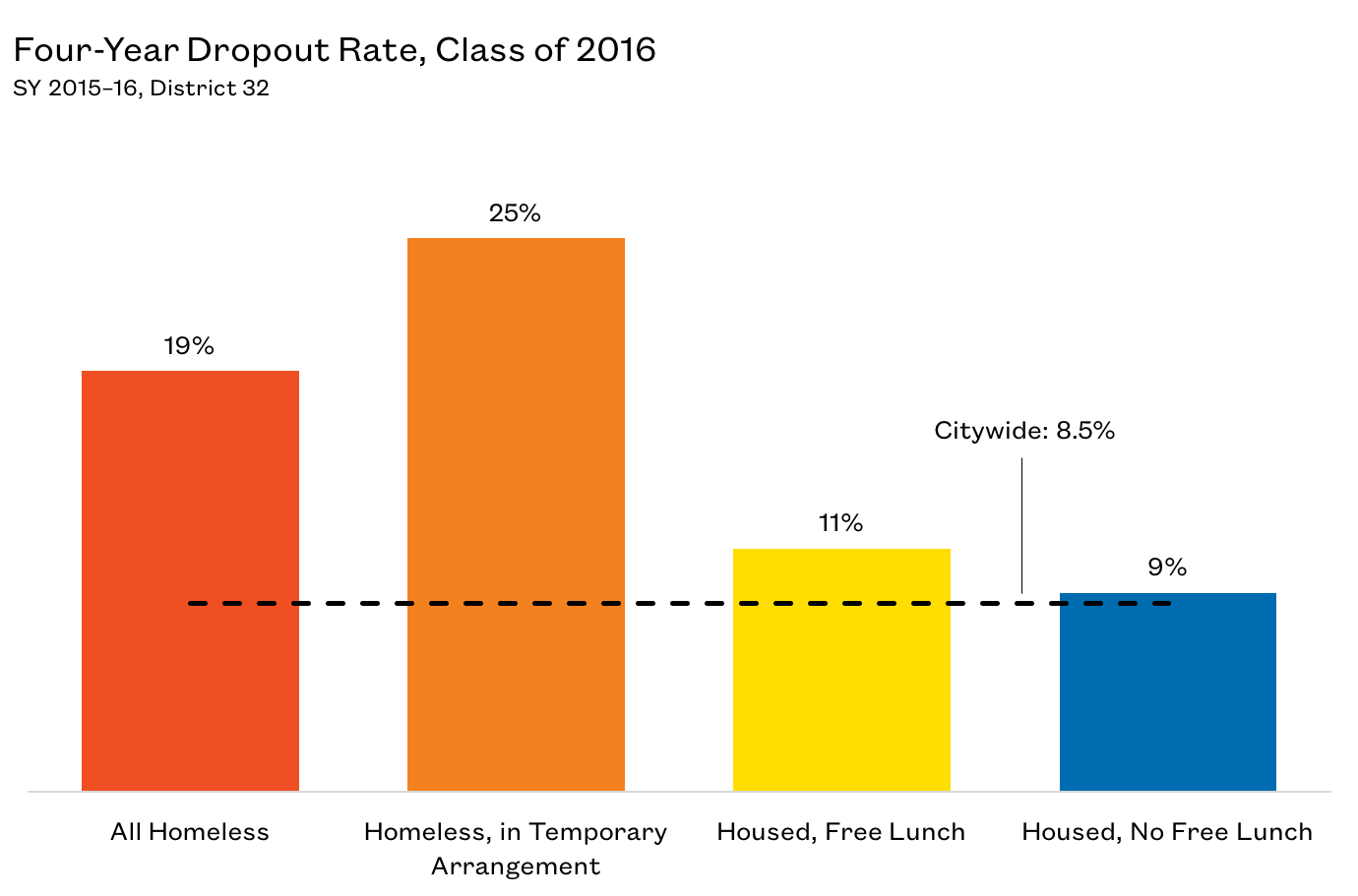 Source: New York City Department of Education, unpublished data tabulated by the Institute for Children, Poverty, and Homelessness, SY 2015–16.
Graduation Rates for Homeless Students in District 32
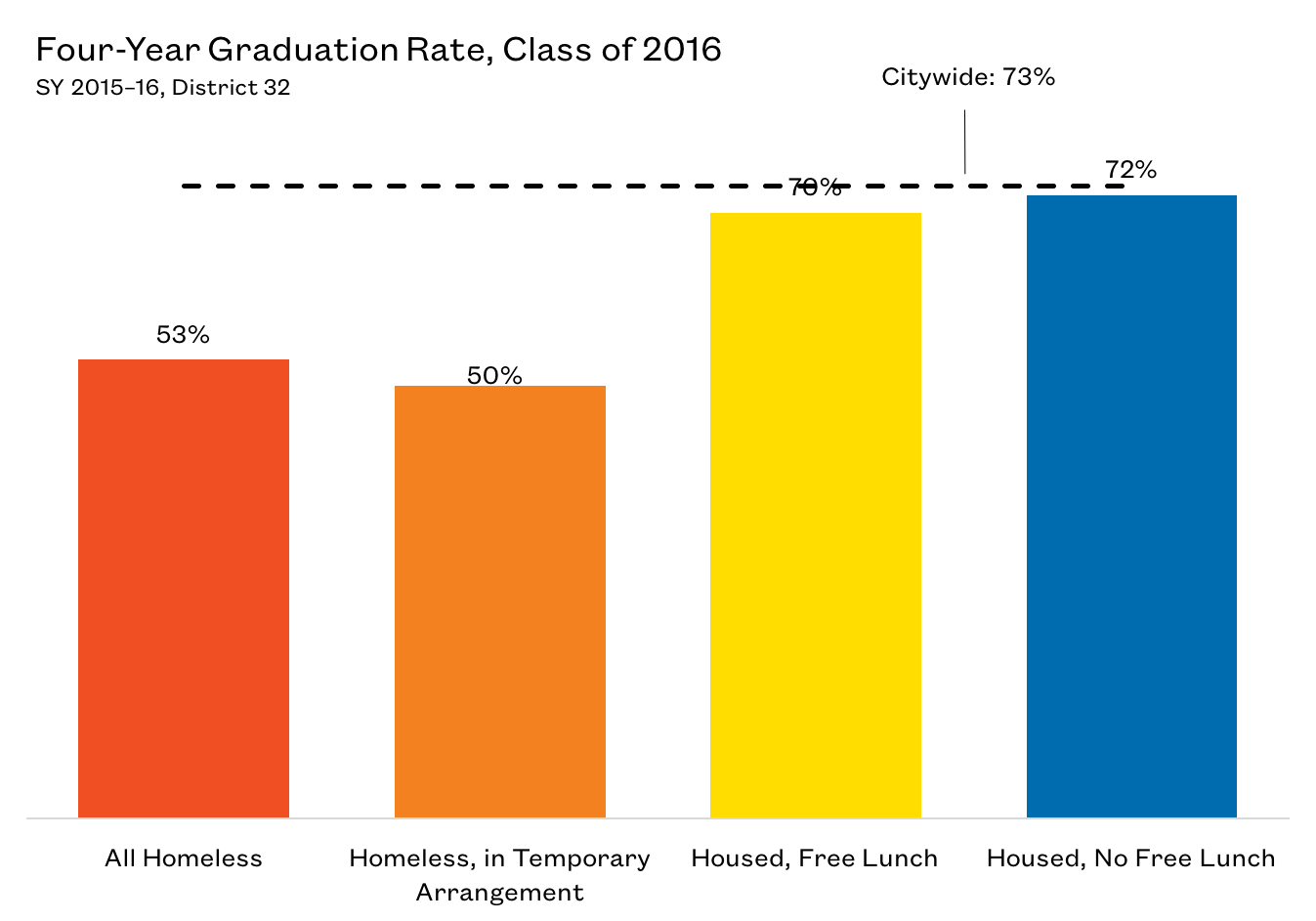 On average, 73% of New York City high school students graduate within four years. 

The graduation rate for homeless students in District 32 was 53%.
Source: New York City Department of Education, unpublished data tabulated by the Institute for Children, Poverty, and Homelessness, SY 2015–16.
Policy Considerations
Identifying students who are homeless is the first step to ensuring these students receive adequate supports. 

School staff should continue to proactively connect and collaborate with parents as well as shelter staff to address the issues of chronic absenteeism and high school dropouts among homeless students. 

Ensure school staff are knowledgeable about the various community resources and can effectively direct families to appropriate services (i.e., community health centers, housing assistance, after-school enrichment programs, etc.).
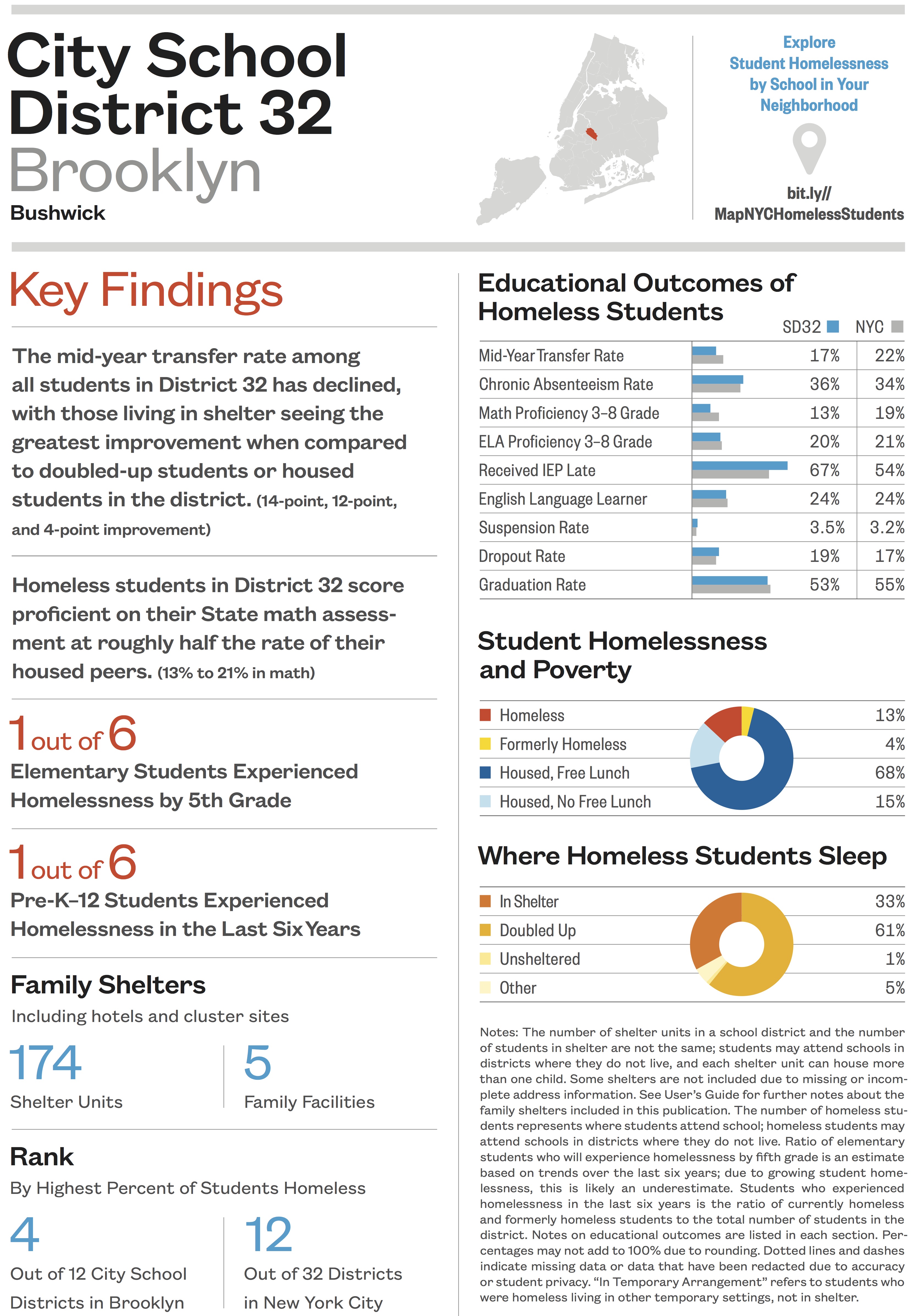 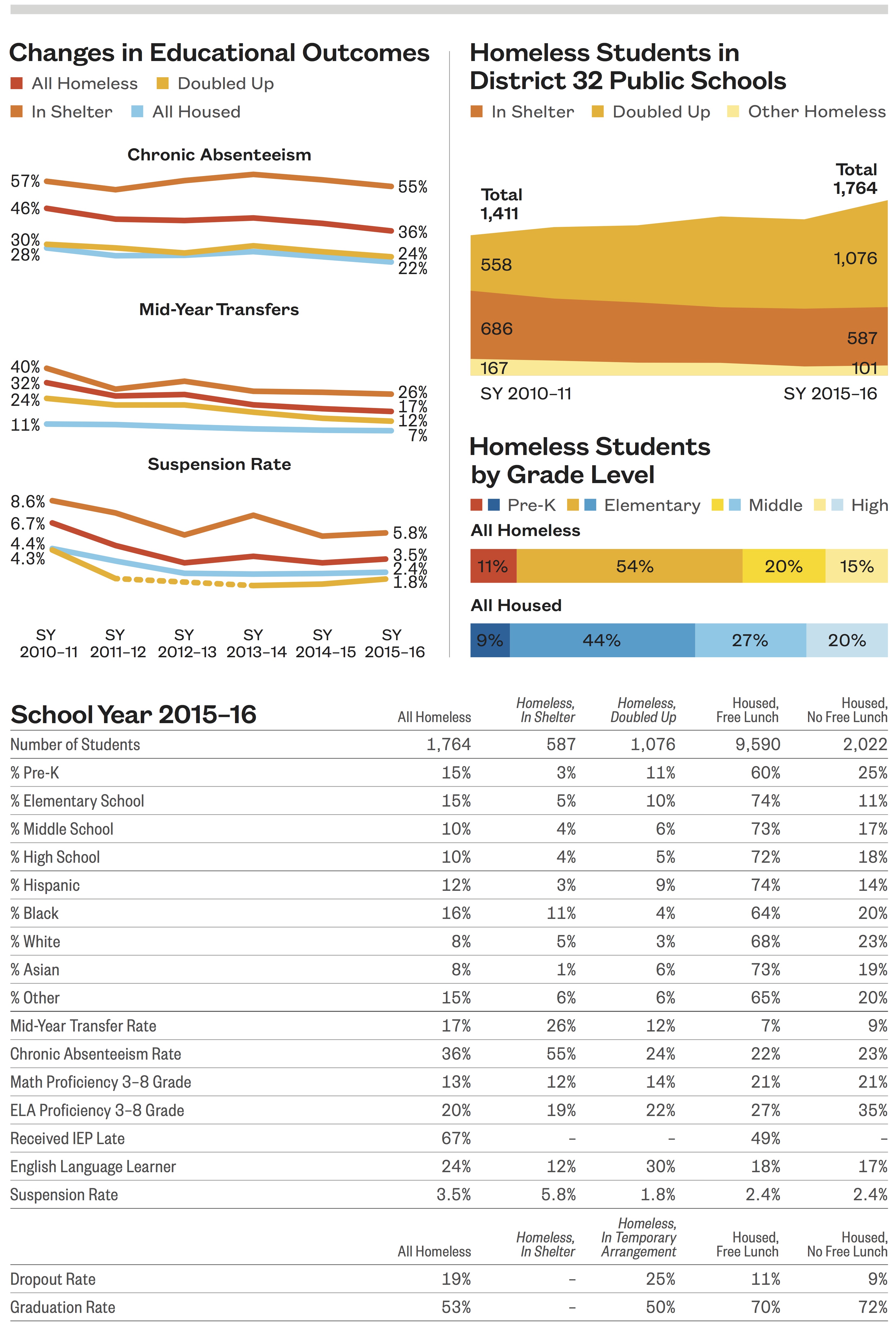 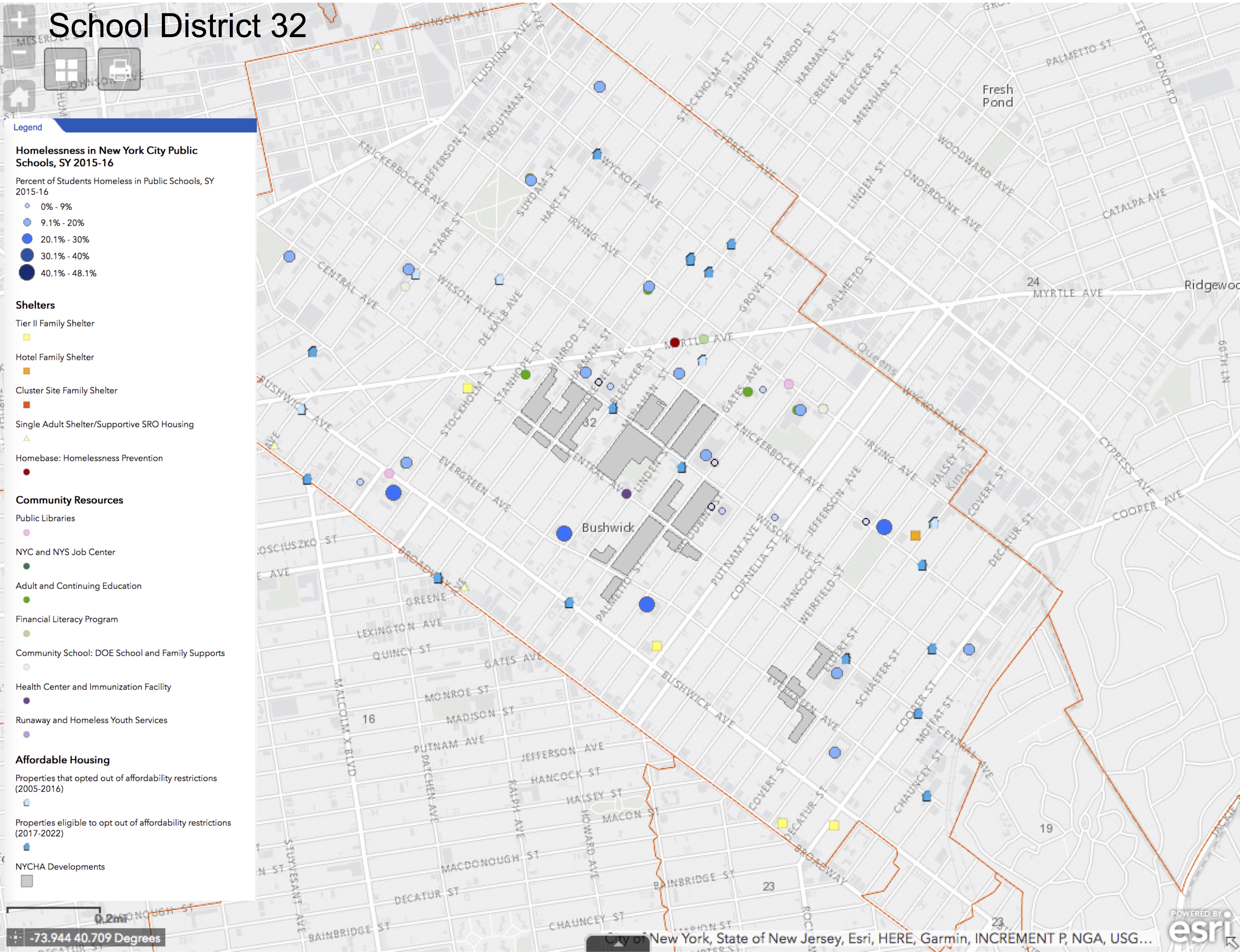 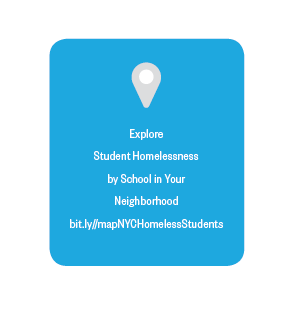 Thank You!
media@ICPHusa.org212.358.8086To download copies of our publications:http://www.ICPHusa.org/publications/reports/
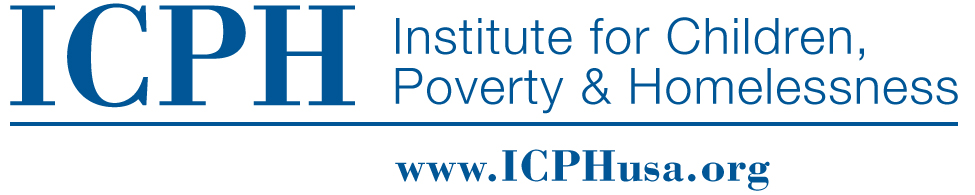